Сельскохозяйственное страхование с господдержкой в РФ и Приморском крае.Изменения в Федеральном законе №260-ФЗ
Есиков Юрий Михайлович
Начальник Управления по взаимодействию 
с органами государственной власти
и развитию региональных программ НСА
Москва – Владивосток
21.10.2021
О Национальном союзе агростраховщиков (НСА)
Объединение создано в 2007 году
Основные функции НСА
Разработка единых правил страхования
Согласованы Минсельхозом, Минфином, Банком России

Разработка обязательных правил деятельности страховщиков
Согласованы Банком России

Контроль за соблюдением страховщиками правил деятельности и страхования

Формирование 2 фондов компенсационных выплат аграриям на случай банкротства страховщика
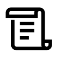 С 2012 действует в рамках закона о господдержке с/х страхования от 25.07.2011 № 260-ФЗ
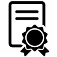 С 2016 года только члены НСА могут осуществлять сельхозстрахование с господдержкой
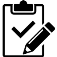 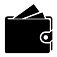 В 2021 году 19 компаний являются членами НСА (список на www.naai.ru)
2
Агрострахование в РФРост рынка, 2018-2021 гг.
Премия по договорам страхования *, млрд руб
*данные ЦБ и НСА: премия по договорам без ГП за 6 мес. 2021 г.
Развитие агрострахования за 9 месяцев 2021 г. (в сравнении с 9 мес. 2021 г.):
рост страхования с господдержкой: + 31%
объем рынка: более 5,7 млрд. рублей.
3
Агрострахование в РФ
Страховые выплаты, 2019-2021 гг.
Выплаты за период
3,1
млрд руб.
Рост выплат следует за ростом премии с временным шагом 12-18 месяцев!
2,4
2,0
*Данные по выплатам по договорам без господдержки приведены за 6 мес. (данные ЦБ)
2021:
За первые 9 месяцев страховые компании выплатили аграриям по страхованию сельхозрисков более 2,4 млрд рублей
4
Развитие агрострахованияОсновные показатели
Аквакультура, тыс. усл. голов
Динамика охвата страхованием, 9 мес. 2021/ 9 мес. 2020:
Застрахованная площадь: +11% (с 3,9 млн га  до 4,4 млн га)
Застрахованное поголовье: +44% (с 5,4 млн усл. голов до 7,7 млн)
*данные НСА на 30.10.2021
5
Приморский крайРазвитие рынка агрострахования
Период: I полугодие
Страховая премия, млн руб.
В результате восстановления господдержки объем агрострахования вырос за 3 года
в 4 раза: с 23 млн до 100 млн руб.

Количество договоров: 160
Отмечается активный рост спроса на агрострахование
2018: страхование – только за счет аграриев!
6
Приморский крайСтрахование растениеводства (с ГП), 2019-2020
Застрахованная площадь, тыс. га
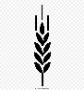 2021 г.: 8 страховых компаний НСА застраховали урожай
В 6 раз в 2020 г. выросли застрахованные площади (по сравнению с 2019 г.)
Под урожай 2021 г. застраховано 247 тыс. га – более 50% посевных площадей.
65% - соя (165 тыс. га), также застрахованы овощи, овес, ячмень, кукуруза и другие культуры.
Есть заявленный ущерб (на 1,7 тыс. га).
7
Приморский крайСтрахование животноводства (с ГП), 2019-2021
Застрахованное поголовье, тыс. усл. голов
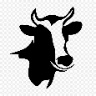 2021 г.: 6 страховых компаний НСА застраховали с/х животных
В 2021 г. застрахованы животные:
Птица: 690 тыс. голов
Свиньи: 72,2 тыс. голов
КРС: 3,6 тыс. голов
8
Изменения в Федеральном законе № 260
Страхование нового риска – «объявление ЧС на территории субъекта РФ».
1
Увеличение субсидирования страховой премии с 50% до 80%
2
Отдельные требования к страховым организациям, страхующим риск «объявления ЧС» - устанавливаются Правительством РФ
3
Создание отдельного фонда компенсационных выплат для риска «объявление ЧС»
4
9
Преимущества для аграриев от основных изменений в системе
1
2
3
4
10
Нормативно-правовая база
Методика определения страховой стоимости
1
План сельскохозяйственного страхования на 2021 год
2
Требования к страховым организациям
3
Правила страхования
4
Все документы разработаны и согласованы (кроме требований к СК)
11
«Единое объединение страховщиков агропромышленного комплекса -
Национальный союз агростраховщиков» (НСА)
Спасибо за внимание!
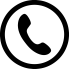 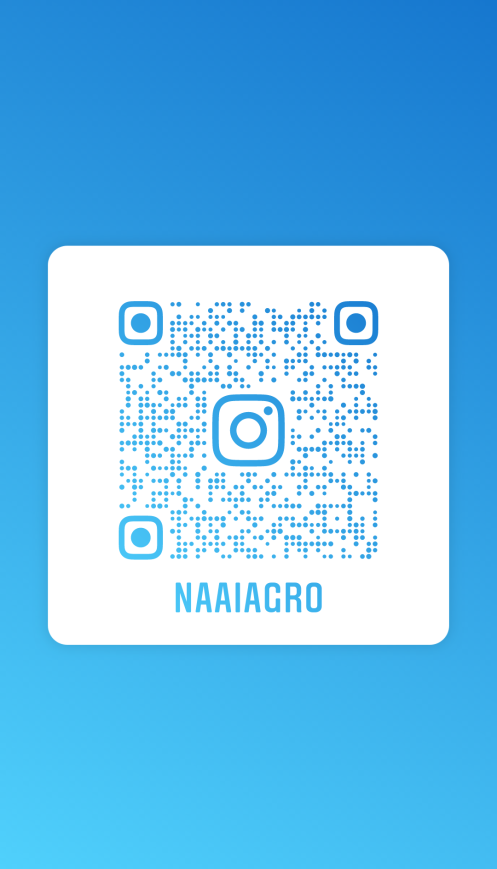 Мы в соцсетях:
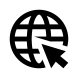 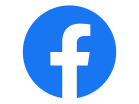 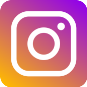 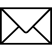 @naaiagro
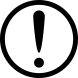